جامعة المجمعة كلية المجتمع لجنة الأنشطة الطلابية
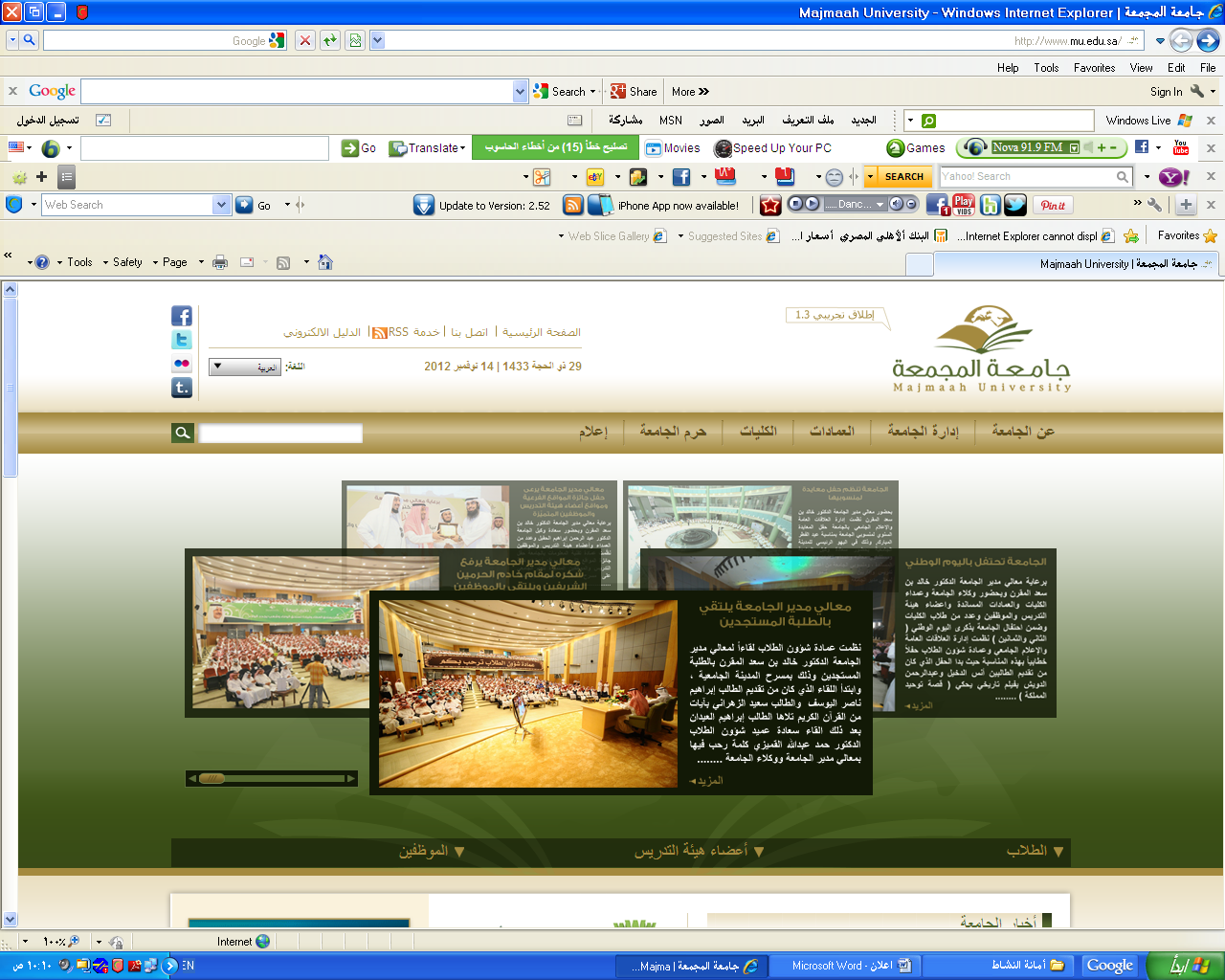 المجلة المرئية للأنشطة الطلابية
(العدد العاشر)
سعادة عميد الكلية يستقبل معالي مدير الجامعة و سعادة وكيل الجامعة بجناح الكلية في المعرض المصاحب ليوم البحث العلمي و الابتكارات الأحد 1434/4/21 هـ
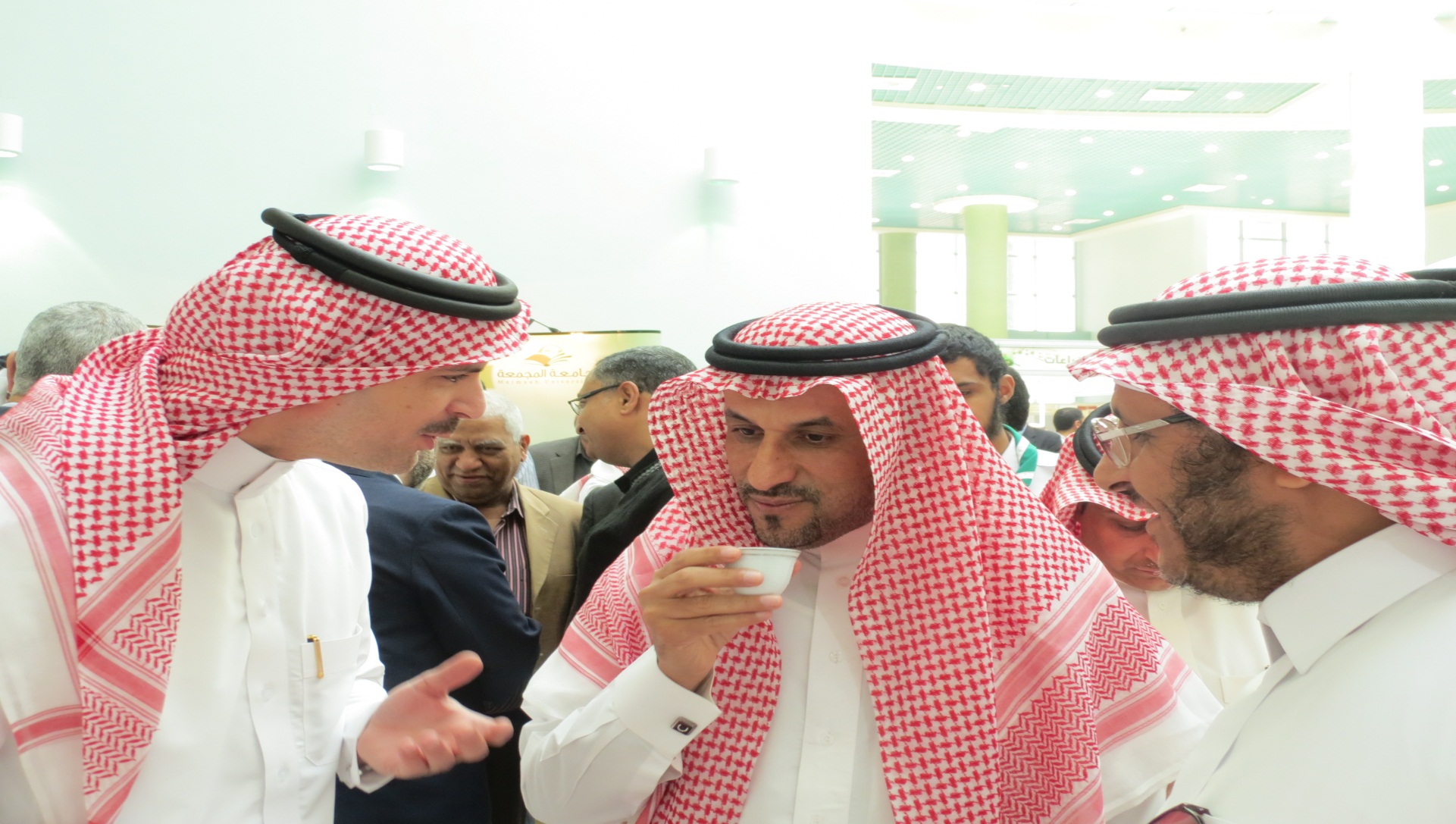 سعادة عميد الكلية يستقبل معالي مدير الجامعة و سعادة وكيل الجامعة بجناح الكلية في المعرض المصاحب  ليوم البحث العلمي و الابتكارات الأحد 1434/4/21 هـ
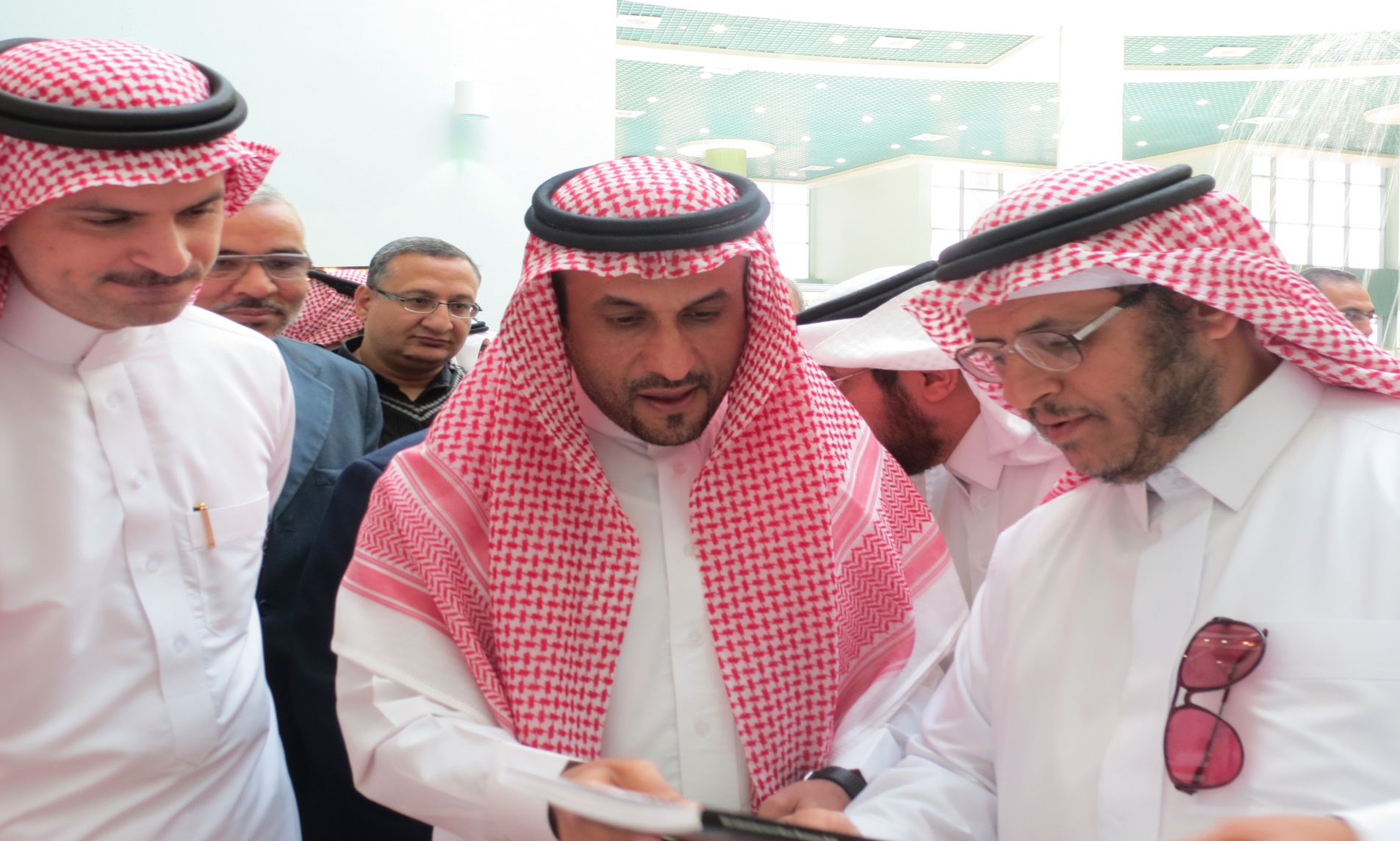 سعادة عميد الكلية يستقبل سعادة عميد البحث العلمي بجناح الكلية في المعرض المصاحب  ليوم البحث العلمي و الابتكارات ، ويهديه حقيبة الكلية العلمية الأحد 1434/4/21 هـ
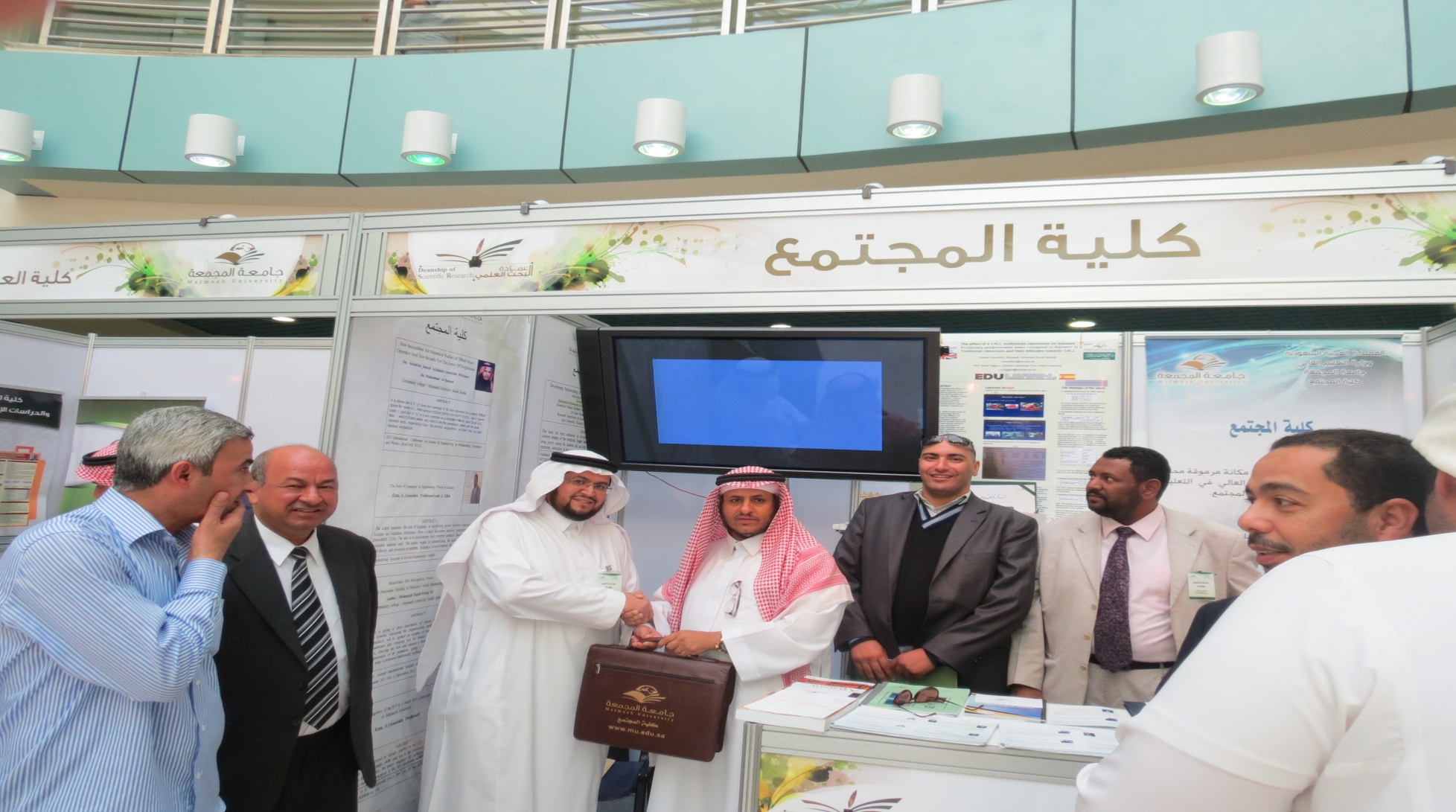 سعادة عميد الكلية يستقبل سعادة عميد الجودة و تطوير المهارات بجناح الكلية في المعرض المصاحب ليوم البحث العلمي و الابتكارات الأحد 1434/4/21 هـ
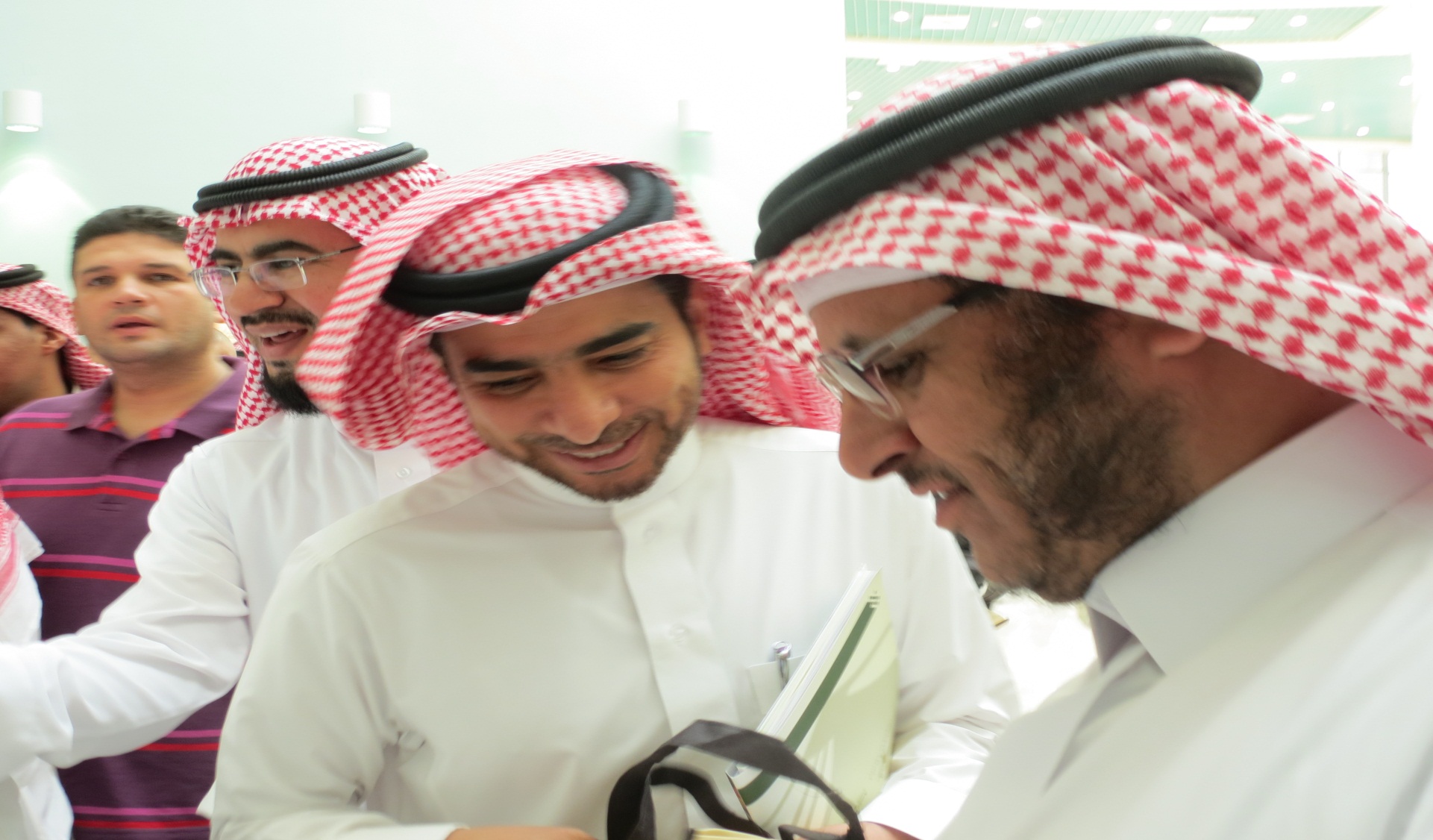 سعادة عميد الكلية يستقبل مدير عام الشؤون المالية والادارية ووكيل عمادة شؤون أعضاء هيئة التدريس والموظفين بجناح الكلية في المعرض المصاحب ليوم البحث العلمي و الابتكارات
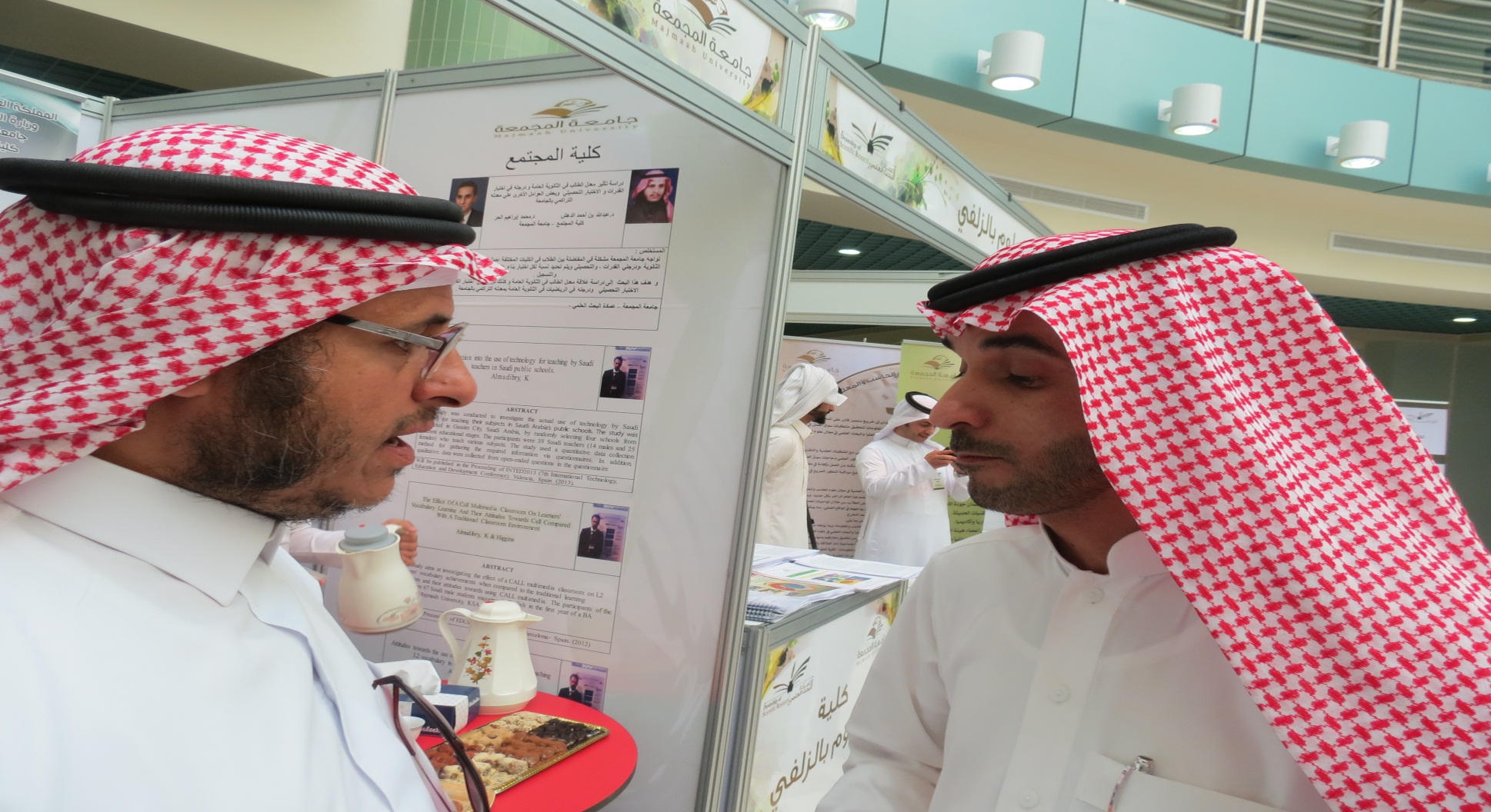 سعادة عميد الكلية و سعادة وكيل الكلية ومنسوبي الكلية بجناح الكلية بالمعرض المصاحب ليوم البحث العلمي و الابتكارات ،الأحد 1434/4/21 هـ
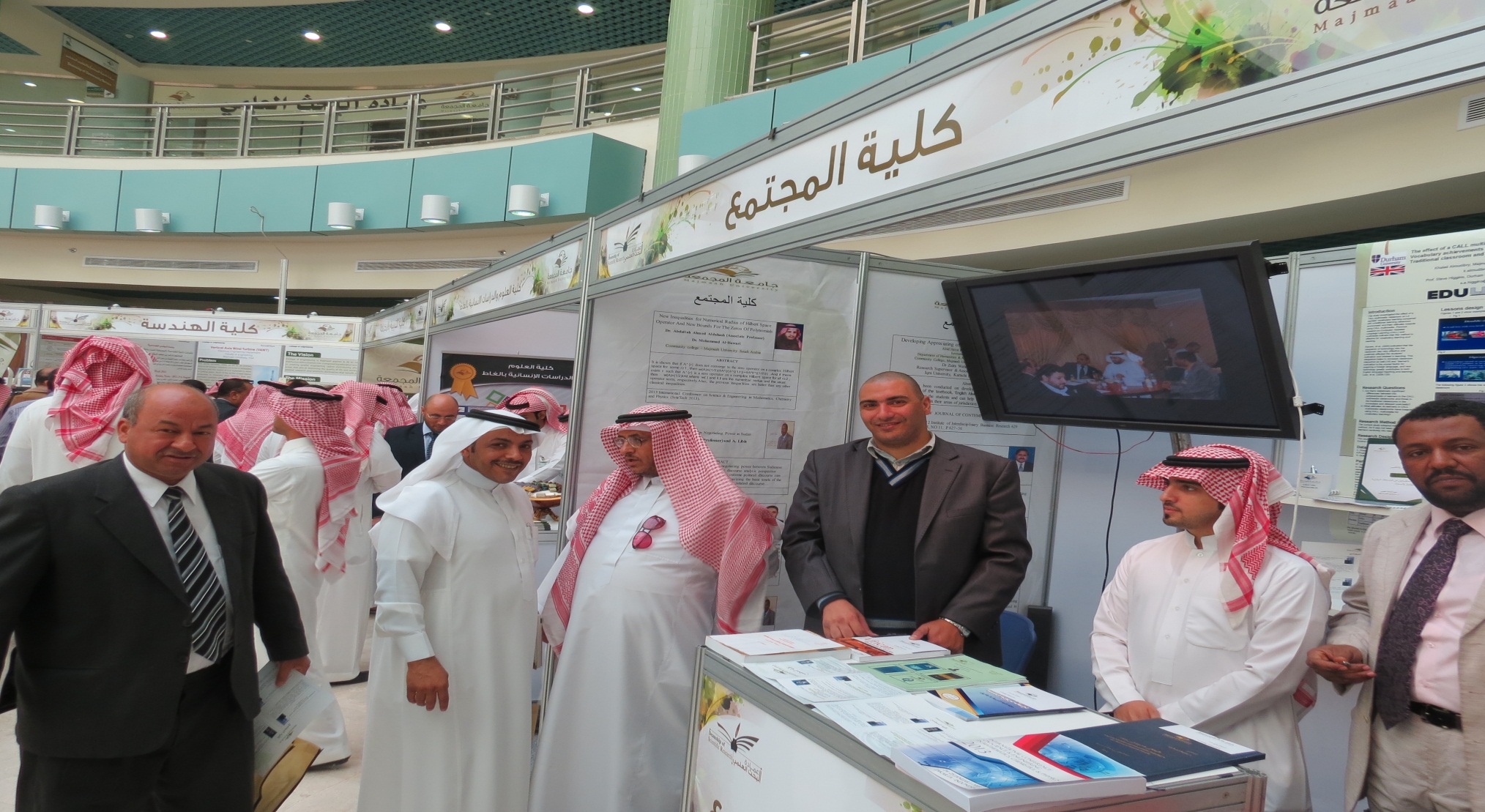 هيئة التدريس حرصت على زيارة جناح الكلية بالمعرض المصاحب ليوم البحث العلمي والابتكارات ،الأحد 1434/4/21 هـ
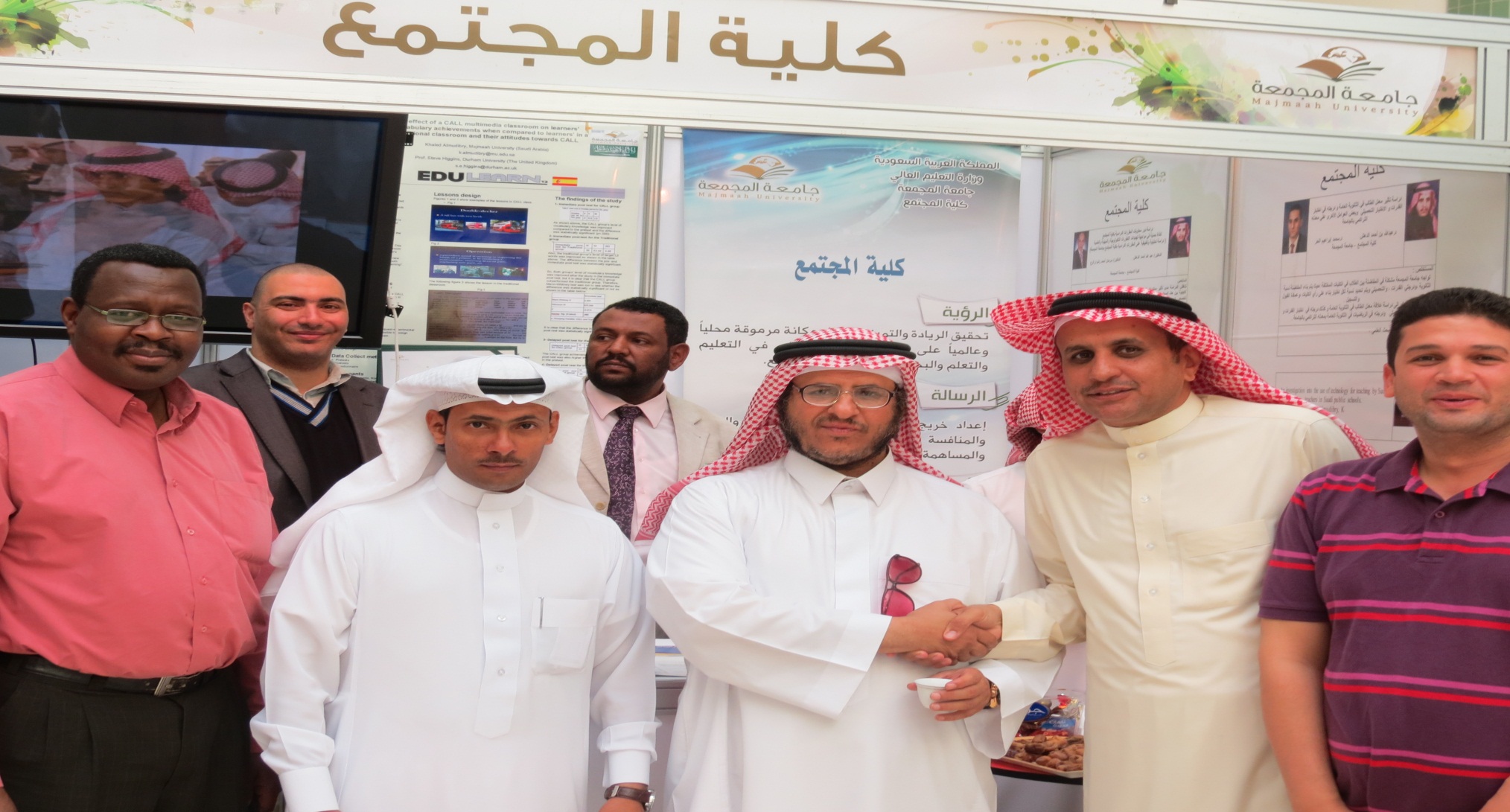 هيئة التدريس حرصت على زيارة جناح الكلية بالمعرض المصاحب ليوم البحث العلمي و الابتكارات ،الأحد 1434/4/21هـ
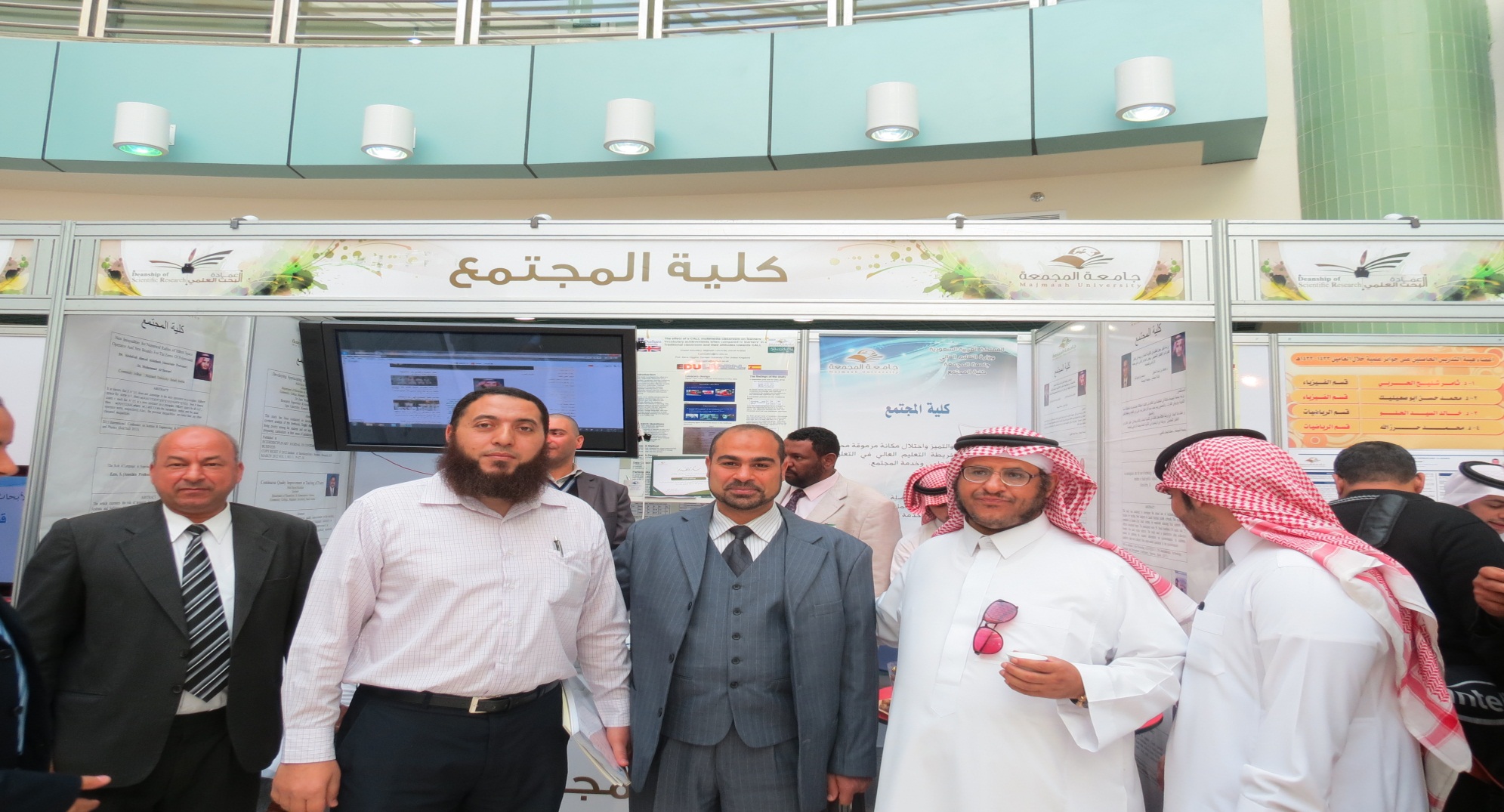 هيئة التدريس حرصت على زيارة جناح الكلية بالمعرض المصاحب ليوم البحث العلمي و الابتكارات ،الأحد 1434/4/21 هـ
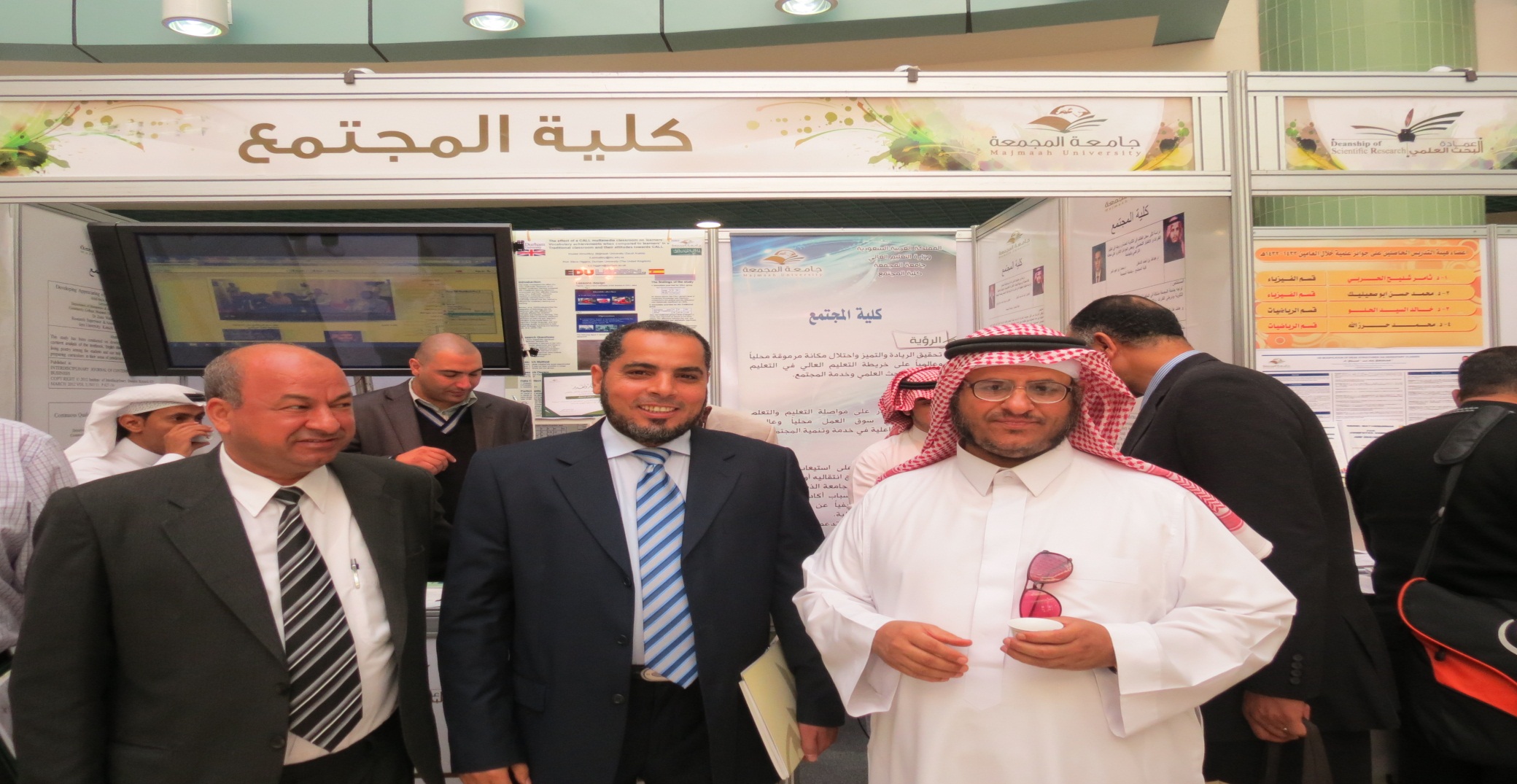 هيئة التدريس حرصت على زيارة جناح الكلية بالمعرض المصاحب  ليوم البحث العلمي و الابتكارات ،الأحد 1434/4/21 هـ
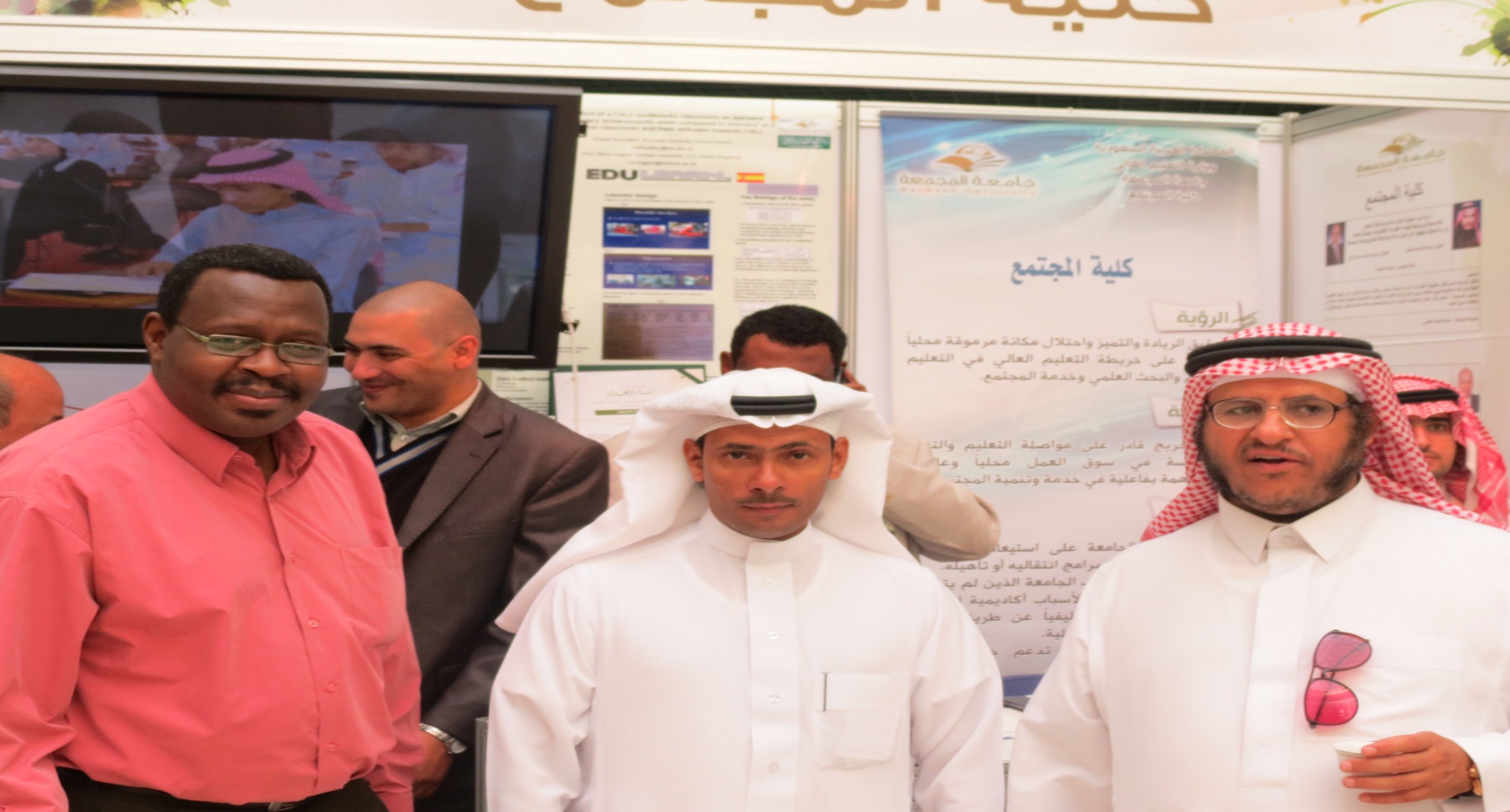 طلاب الجامعة حرصت على زيارة جناح الكلية بالمعرض المصاحب ليوم البحث العلمي و الابتكارات ،الأحد 1434/4/21 هـ
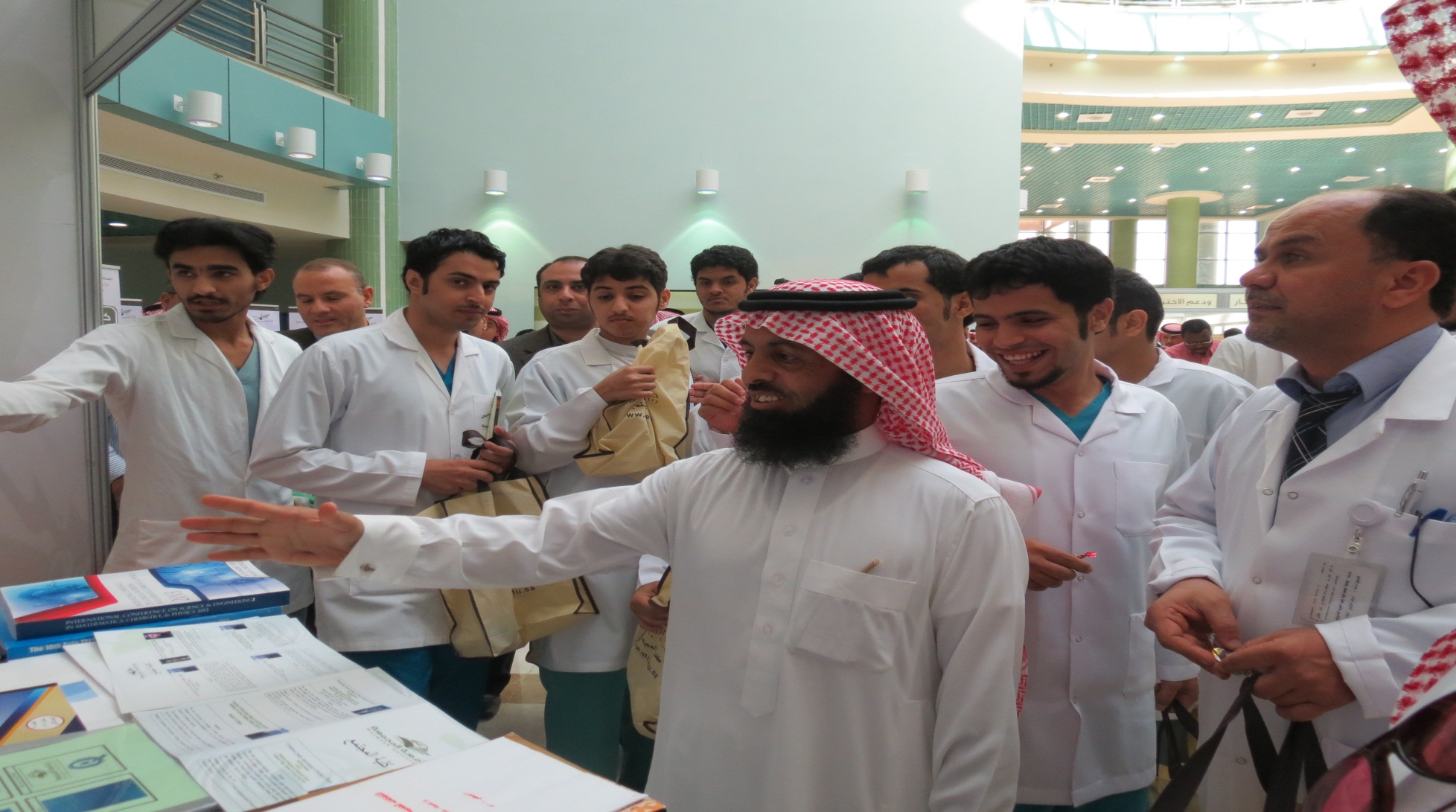 طلاب الجامعة حرصت على زيارة جناح الكلية بالمعرض المصاحب ليوم البحث العلمي و الابتكارات ، الأحد 1434/4/21 هـ
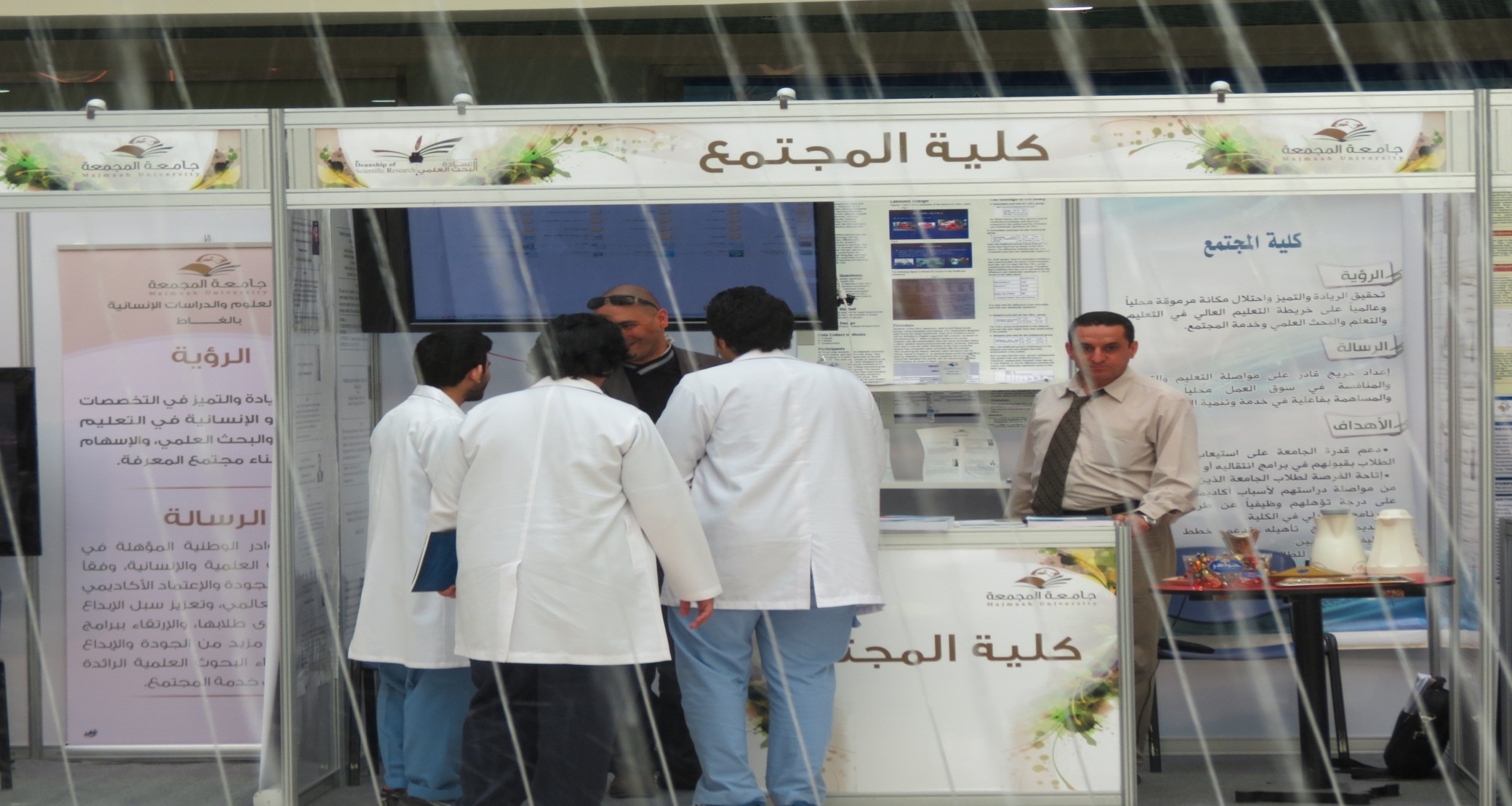 سعادة عميد الكلية يدير ورشة عمل مركز بحوث العلوم الادارية والانسانية على هامش يوم البحث العلمي و الابتكارات ،الأحد 1434/4/21 هـ
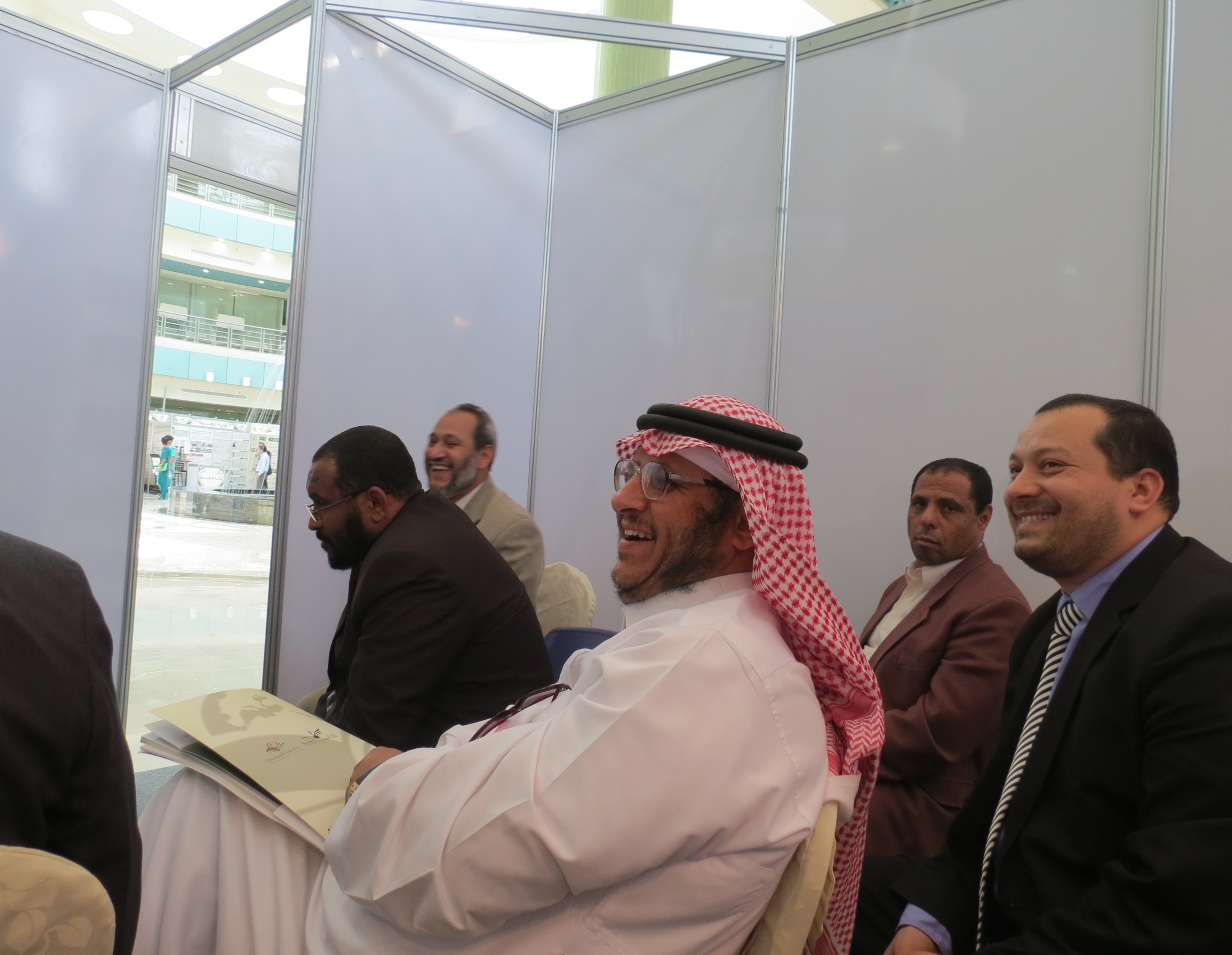 سعادة عميد الكلية يدير ورشة عمل مركز بحوث العلوم الادارية و الانسانية على هامش يوم البحث العلمي والابتكارات ،الأحد 1434/4/21 هـ
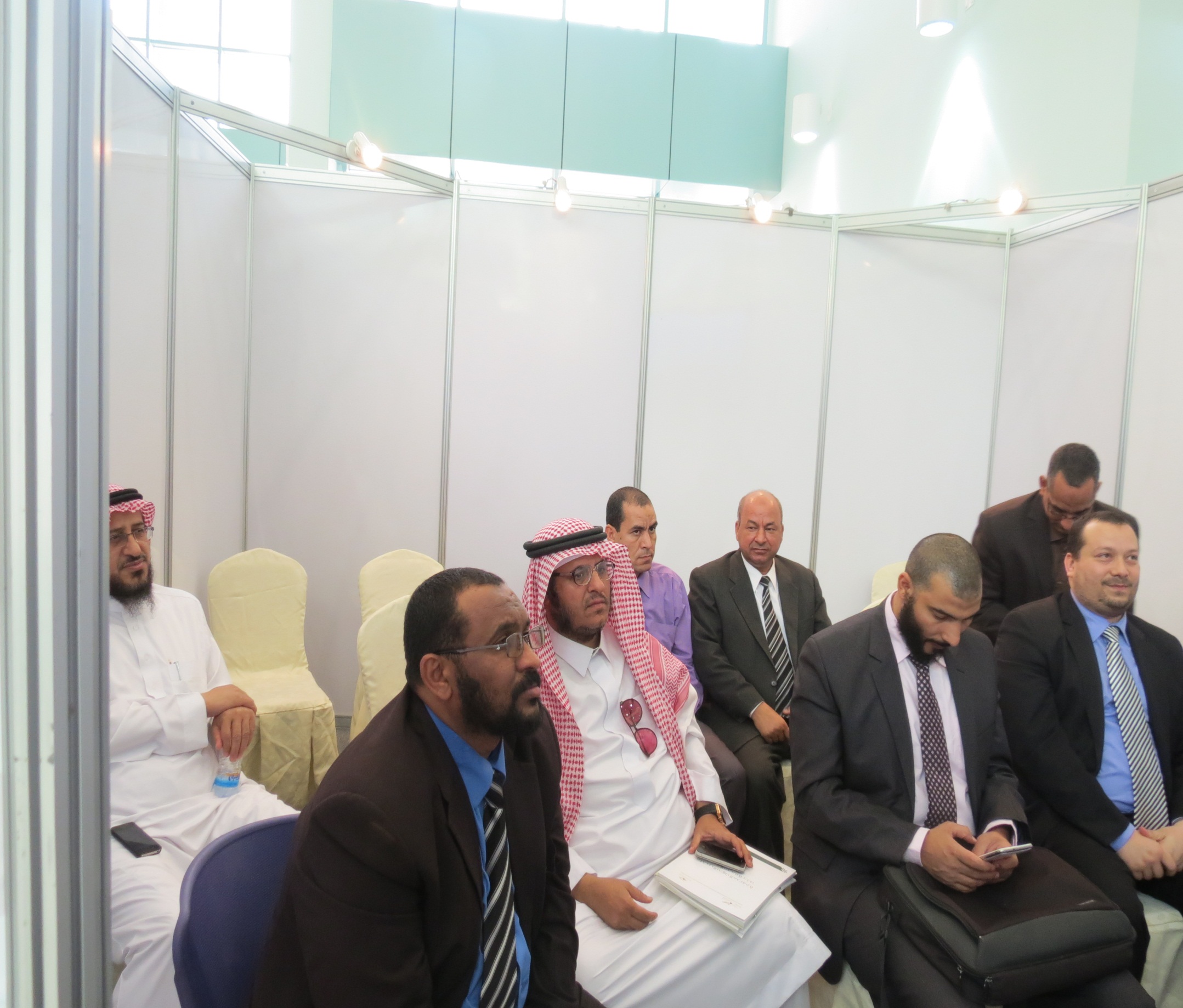 فريق كرة القدم بالكلية يواصل تدريبة استعدادا للمشاركة في أنشطة الجامعة بدعم من لجنة الانشطة الطلابية
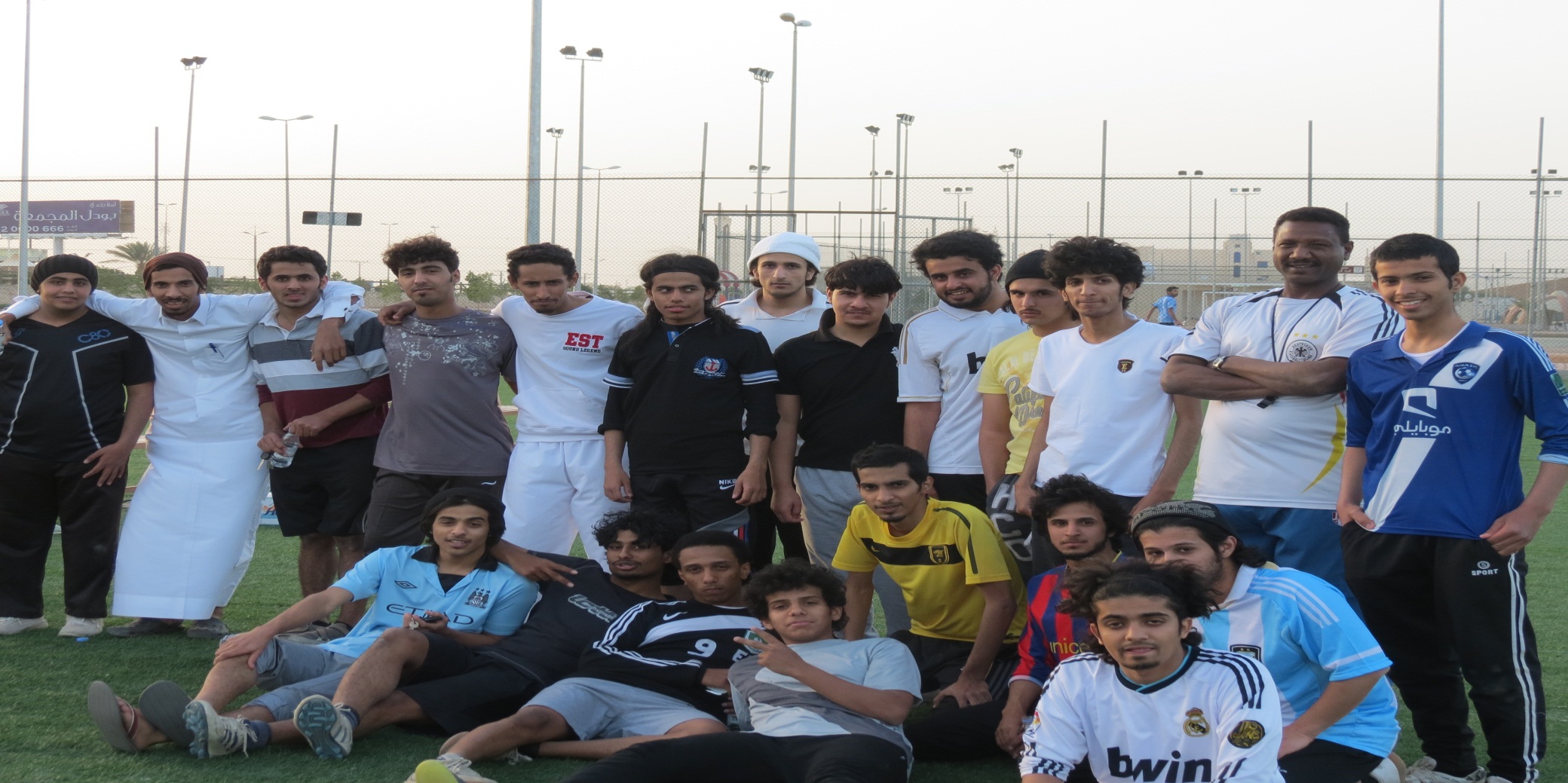 سعادة عميد البحث العلمي يكرم سعادة عميد الكلية في يوم البحث العلمي و الابتكارات ،الأحد 1434/4/21 هـ
إعـــلان
تعلن لجنة الانشطة الطلابية بالكلية عن مسابقة في كتابة المقالة بين طلاب الكلية طبقاً للشروط التالية:

أن تكون من 10 إلى 20 سطر بخط 14 ، و بمسافة سطر ونصف بين السطور.
أن يكون موضوعها يهم الطلاب أو يخدم المجتمع.
أن يكون أسلوبها أدبياً راقياً.
أن تخلو من الأخطاء الإملائية و النحوية . 

تسلم المقالة لرئيس لجنة الانشطة الطلابية في موعد غايته الاثنين 1434/4/29.
إعــلان
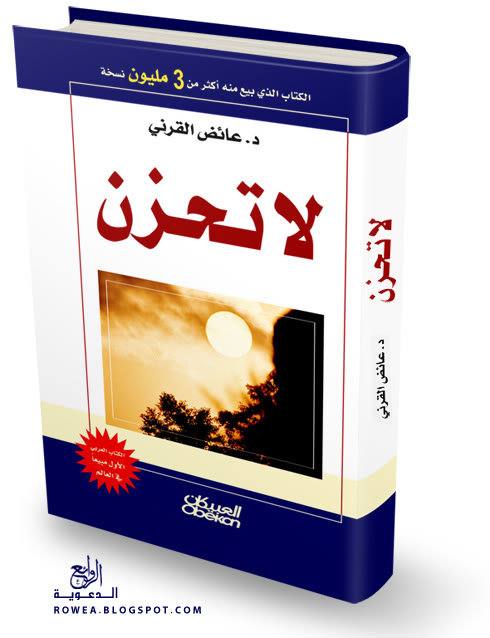 تعلن لجنة الانشطة الطلابية بالكلية عن ندوة ثقافية تتناول بالمناقشة والتحليل كتاب: 

" لا تحزن للدكتور عائض القرني»
إعداد و عرض أ.شاكر نويجي يوم الاثنين 1434/4/29 هـ 
الساعة الرابعة بقاعة 11 ، بادر بالتسجيل لدى معد الندوة 

(شهادات للحضور)
طلعة عشيرة الجوالة بالكلية يوم الأحد 1434/4/21 هـ
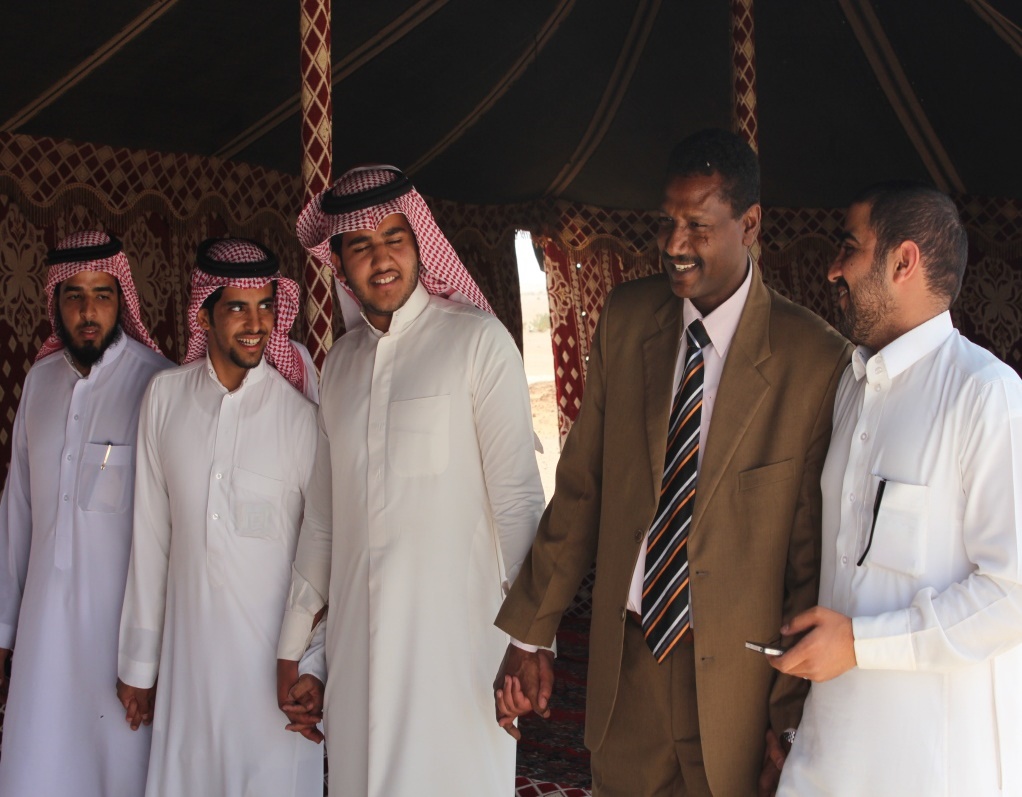 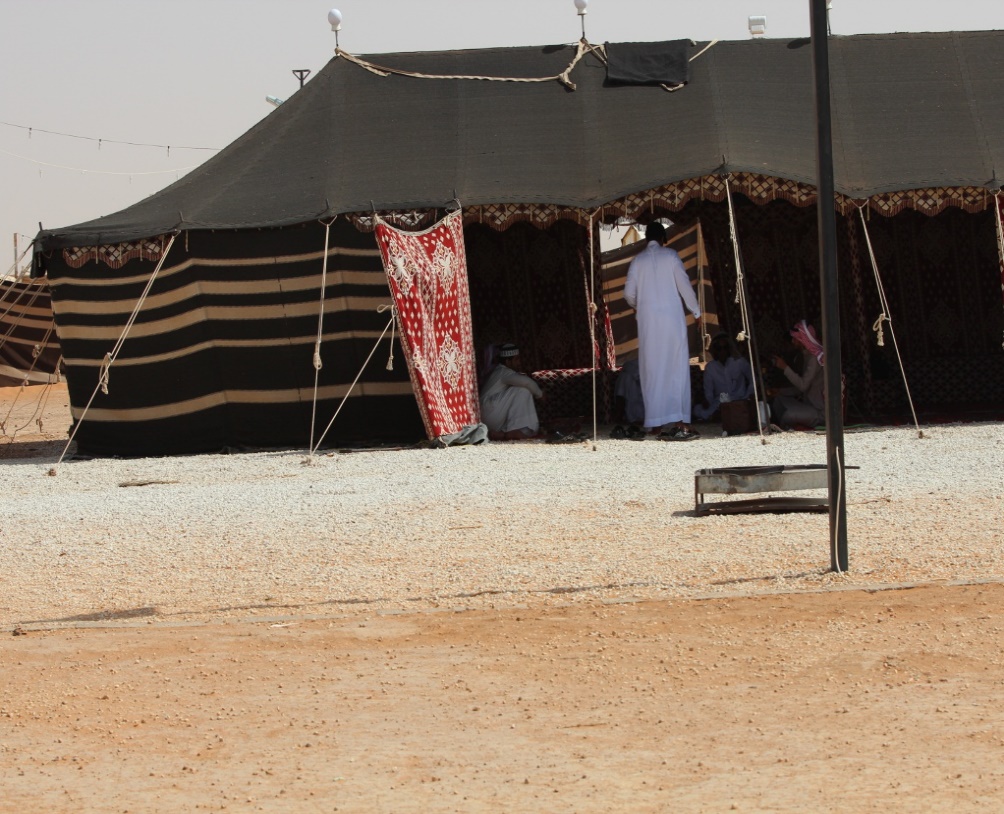 عشيرة الجوالة بالكلية و أداء الصفة والترحيبات الشعبية يوم الأحد 1434/4/21
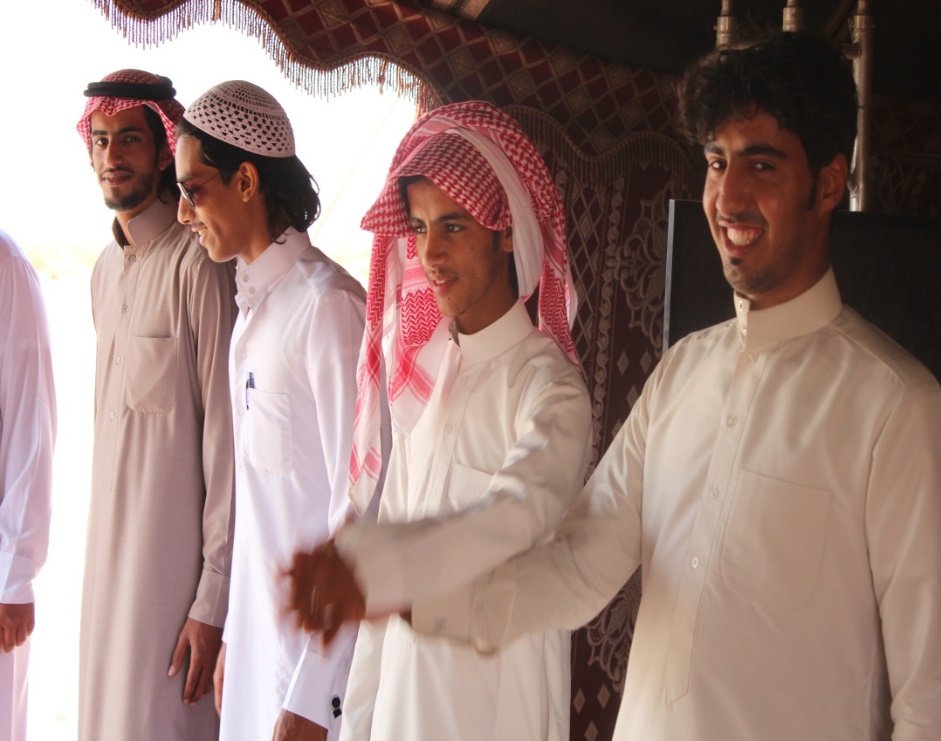 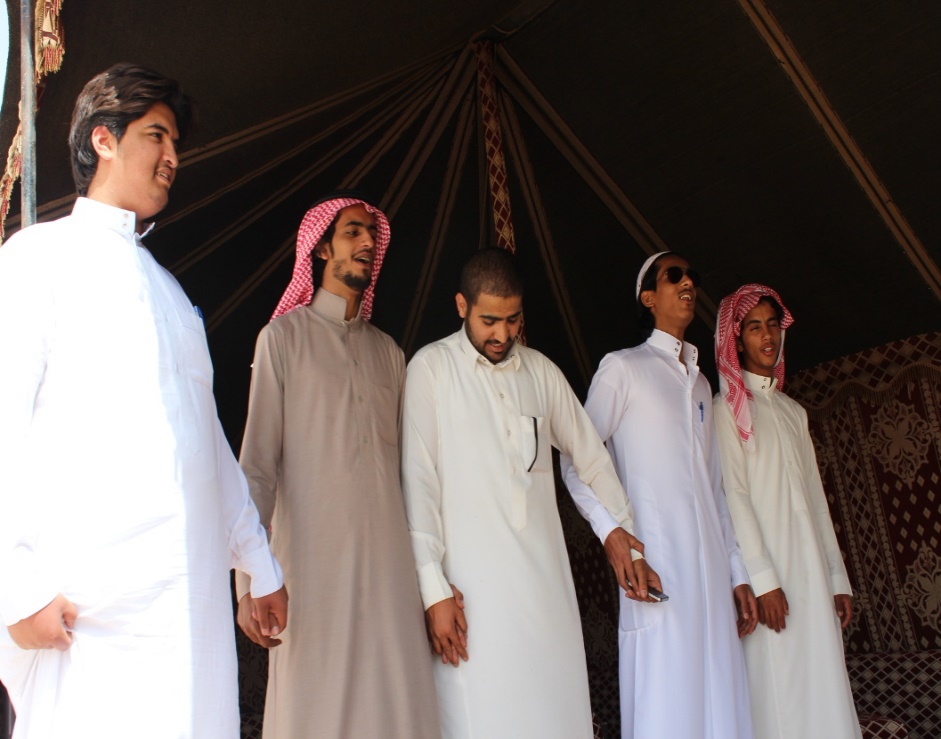 رائـد عشيـرة الجوالـة بالكليـة و تدريـب على عقد الحبال ، الأحد 1434/4/21 هـ
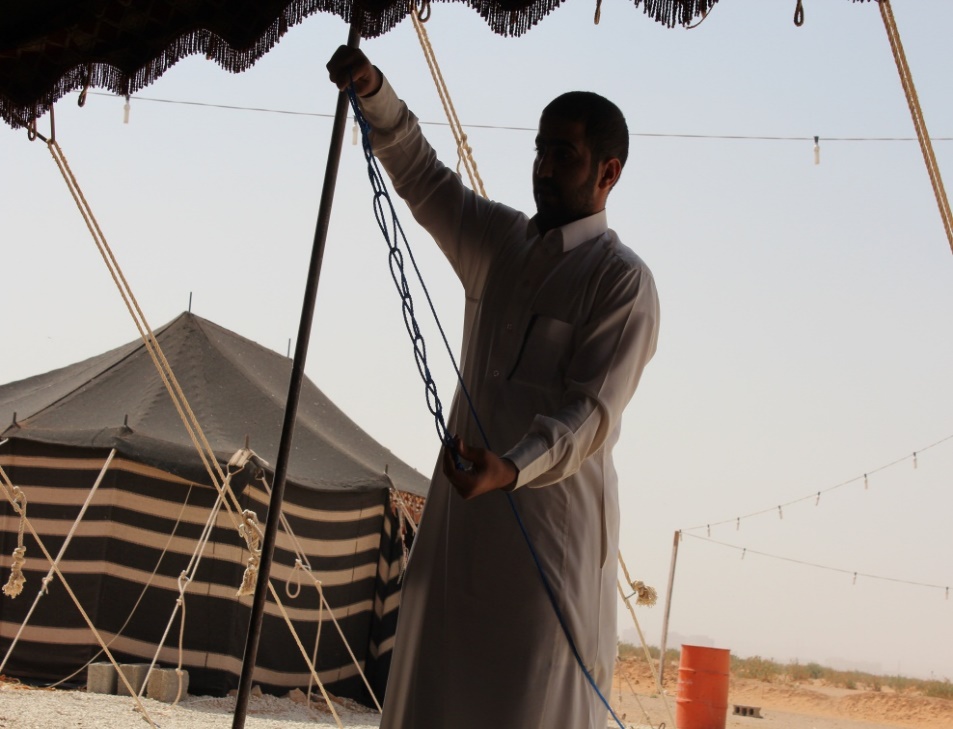 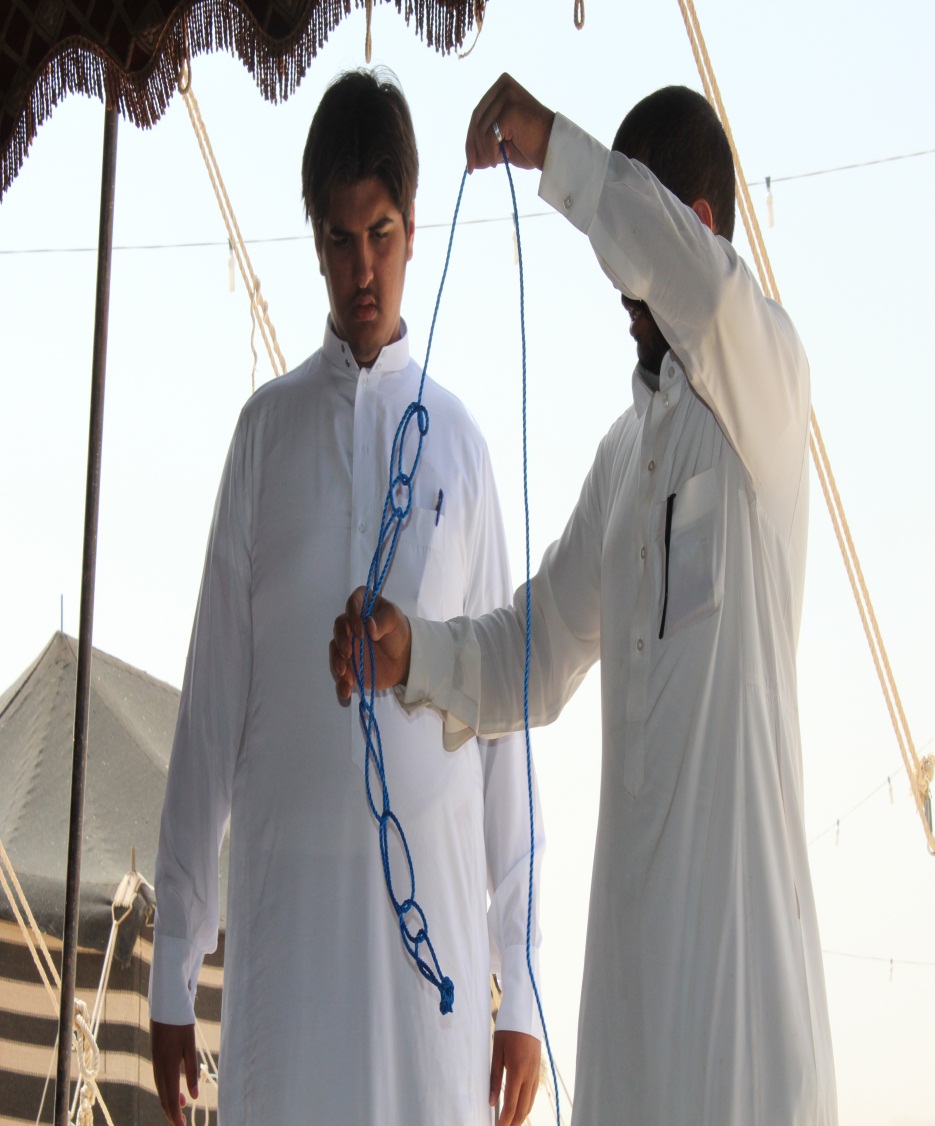 جامعة المجمعة كلية المجتمع لجنة الأنشطة الطلابية
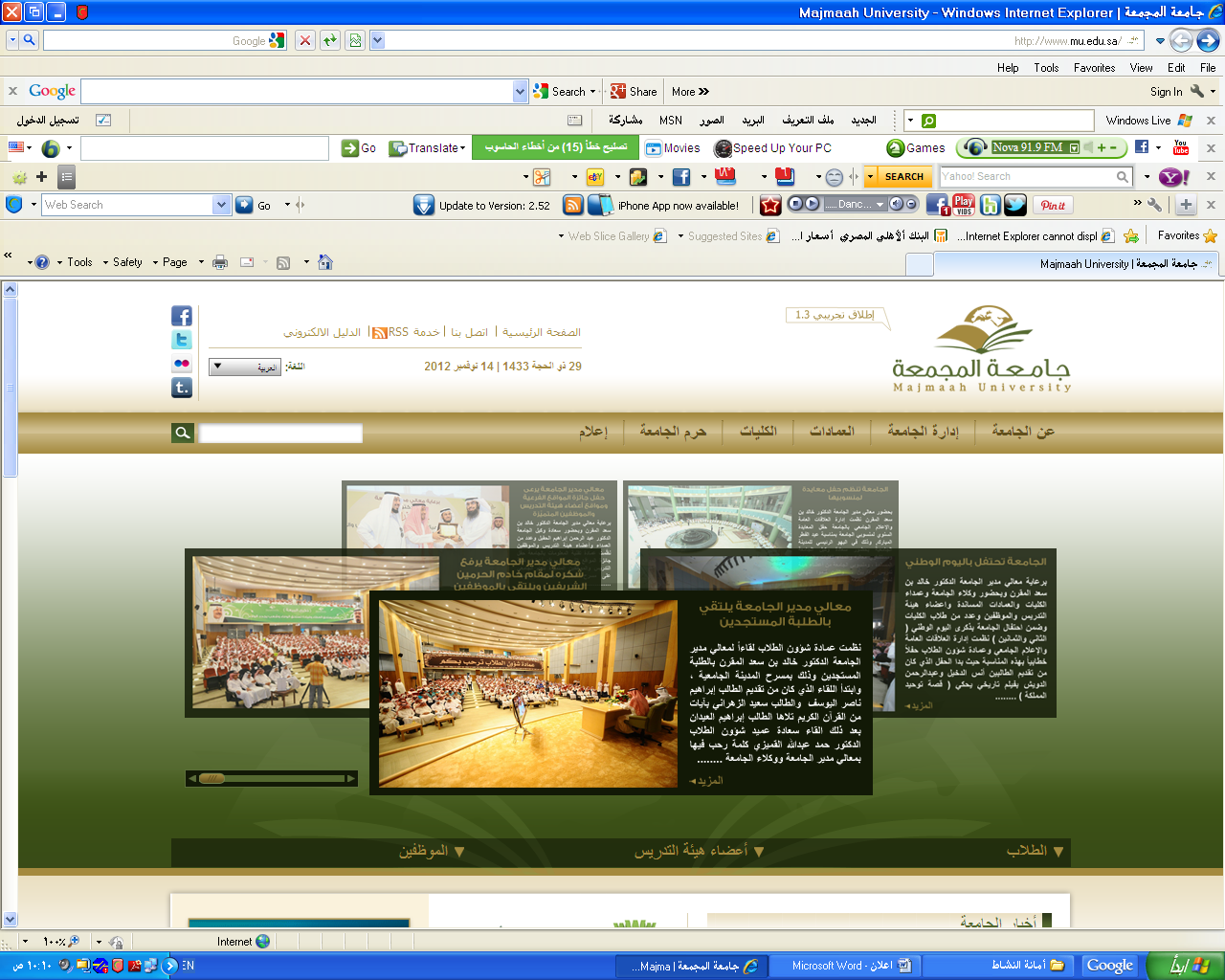 مع تحيات
لجنة الأنشطة الطلابية